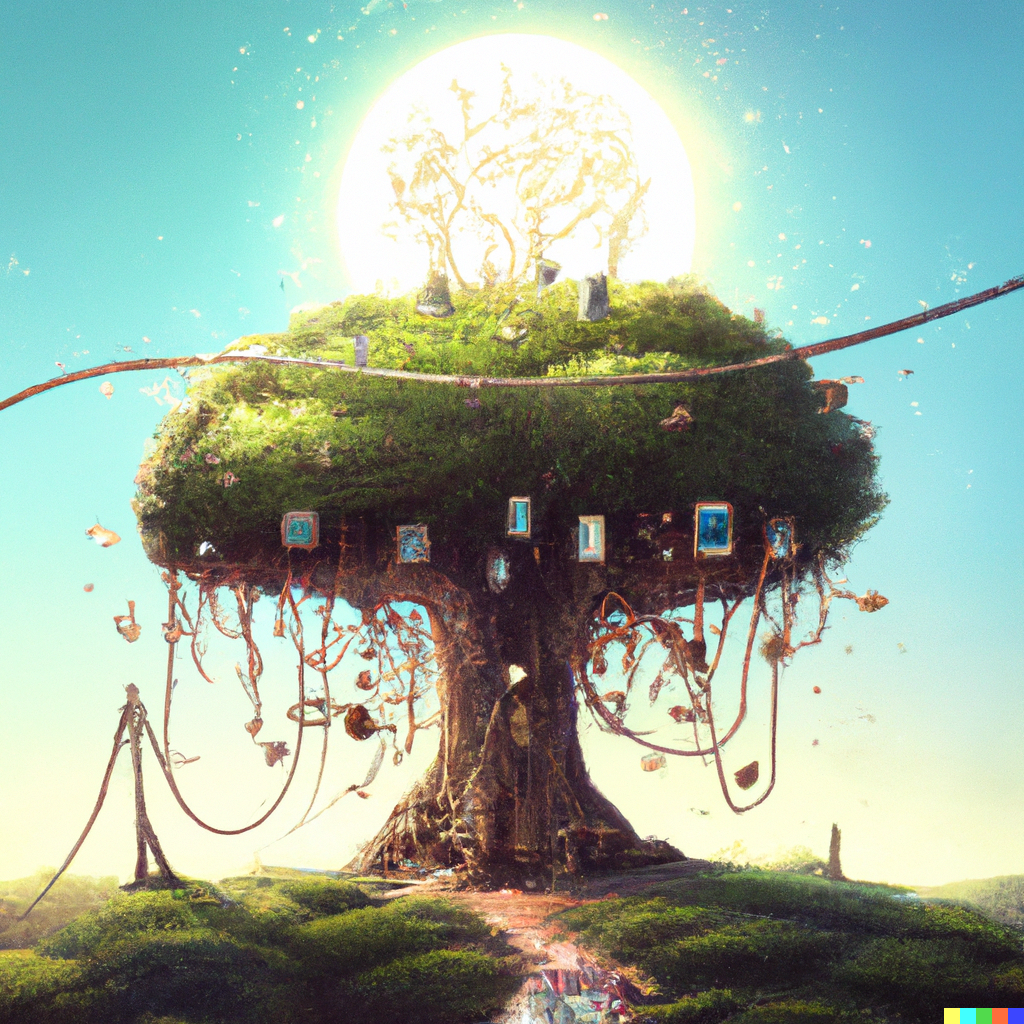 CS21 Decidability and Tractability
Lecture 20
February 21, 2024
Outline
NP-complete problems: independent set, vertex cover, clique… 
NP-complete problems: Hamilton path and cycle,Traveling Salesperson Problem
NP-complete problems: Subset Sum
NP-complete problems: NAE-3-SAT, max cut
February 21, 2024
CS21 Lecture 20
2
Search vs. Decision
February 21, 2024
CS21 Lecture 20
3
Search vs. Decision
We want to talk about languages (or decision problems)
Most search problems have a natural, related decision problem by adding a bound “k”; for example:
search problem: given G, find the largest independent set
decision problem: given (G, k), is there an independent set of size at least k
February 21, 2024
CS21 Lecture 20
4
Ind. Set is NP-complete
February 21, 2024
CS21 Lecture 20
5
Ind. Set is NP-complete
February 21, 2024
CS21 Lecture 20
6
Ind. Set is NP-complete
x
…
y
w
z
one triangle for each of m clauses
edge between every pair of contradictory literals
set k = m
February 21, 2024
CS21 Lecture 20
7
Ind. Set is NP-complete
x
f(φ) =           (G, # clauses)
…
y
w
z
Is f poly-time computable?
YES maps to YES?
1 true literal per clause in satisfying assign. A
choose corresponding vertices (1 per triangle)
IS, since no contradictory literals in A
February 21, 2024
CS21 Lecture 20
8
Ind. Set is NP-complete
x
f(φ) =           (G, # clauses)
…
y
w
z
February 21, 2024
CS21 Lecture 20
9
Vertex cover
February 21, 2024
CS21 Lecture 20
10
Vertex Cover is NP-complete
February 21, 2024
CS21 Lecture 20
11
Vertex Cover is NP-complete
February 21, 2024
CS21 Lecture 20
12
Vertex Cover is NP-complete
February 21, 2024
CS21 Lecture 20
13
Vertex Cover is NP-complete
February 21, 2024
CS21 Lecture 20
14
Vertex Cover is NP-complete
February 21, 2024
CS21 Lecture 20
15
Clique
February 21, 2024
CS21 Lecture 20
16
Clique is NP-complete
February 21, 2024
CS21 Lecture 20
17
Clique is NP-complete
February 21, 2024
CS21 Lecture 20
18
Clique is NP-complete
February 21, 2024
CS21 Lecture 20
19
Clique is NP-complete
February 21, 2024
CS21 Lecture 20
20
Clique is NP-complete
February 21, 2024
CS21 Lecture 20
21
Hamilton Path
Definition: given a directed graph G = (V, E), a Hamilton path in G is a directed path that touches every node exactly once.

A language (decision problem):
HAMPATH = {(G, s, t) : G has a Hamilton path from s to t}
February 21, 2024
CS21 Lecture 20
22
HAMPATH is NP-complete
February 21, 2024
CS21 Lecture 20
23
HAMPATH is NP-complete
We are reducing from the language:

3SAT = { φ : φ is a 3-CNF formula that has a satisfying assignment }

to the language:

HAMPATH = {(G, s, t) : G has a Hamilton path from s to t}
February 21, 2024
CS21 Lecture 20
24
HAMPATH is NP-complete
We want to construct a graph from φ with the following properties:
a satisfying assignment to φ translates into a Hamilton Path from s to t
a Hamilton Path from s to t can be translated into a satisfying assignment for φ
We will build the graph up from pieces called gadgets that “simulate” the clauses and variables of φ.
February 21, 2024
CS21 Lecture 20
25
HAMPATH is NP-complete
The variable gadget (one for each xi):
xi true:
…
…
…
xi false:
February 21, 2024
CS21 Lecture 20
26
HAMPATH is NP-complete
s
…
path from s to t translates into a truth assignment to x1…xm
 why must the path be of this form?
“x1”
…
“x2”
:
…
“xm”
t
February 21, 2024
CS21 Lecture 20
27
HAMPATH is NP-complete
February 21, 2024
CS21 Lecture 20
28
HAMPATH is NP-complete
“C1”
“x1”
…
“x2”
…
“x3”
…
February 21, 2024
CS21 Lecture 20
29
HAMPATH is NP-complete
One clause gadget for each of k clauses:
“C1”
“x1”
…
“C2”
“x2”
…
:
:
:
:
“Ck”
“xm”
…
for clause 1
for clause 2
February 21, 2024
CS21 Lecture 20
30
HAMPATH is NP-complete
s
…
f(φ) is this graph (edges to/from clause nodes not pictured)
 f poly-time computable?
 # nodes = O(km)
“x1”
“C1”
“C2”
…
“x2”
:
:
“Ck”
…
“xm”
t
February 21, 2024
CS21 Lecture 20
31
HAMPATH is NP-complete
s
…
“x1”
YES maps to YES?
 first form path from satisfying assign.
 pick true literal in each clause and add detour
“C1”
“C2”
…
“x2”
:
:
“Ck”
…
“xm”
t
February 21, 2024
CS21 Lecture 20
32
HAMPATH is NP-complete
s
…
“x1”
NO maps to NO?
 try to translate path into satisfying assignment
 if path has “intended” form, OK.
“C1”
“C2”
…
“x2”
:
:
“Ck”
…
“xm”
t
February 21, 2024
CS21 Lecture 20
33